ECDIS
ΘΕΩΡΗΤΙΚΗ ΠΑΡΟΥΣΙΑΣΗ modes λειτουργιασ
Ecdis and interconnects
Στο διπλανό σχήμα βλέπουμε μια τυπική διάταξη σιασυνδεσιμότητας ενός συμβατικού συστήματος ECDIS –αλλά όχι IBS (Intergrated Bridge System)-εικόνα βιβλίου σελίδα 68-.

Παρατηρούμε ότι για να έχουμε ένα πλήρως λειτουργικό σύστημα ECDIS γέφυρας, σύμφωνα με τα ECDIS performance standards, τόσο το ECDIS όσο και το GNSS (Global Navigation Satellite System) θα πρέπει να είναι διπλές συσκευές (main και backup) έτσι ώστε, ακόμη και σε περίπτωση βλάβης των βασικών μονάδων, να καλύπτεται η απαίτηση για διαρκή απεικόνιση και υποτύπωση της ακριβούς θέσης του πλοίου.
Ecdis and interconnects
Ta περισσότερα νέα ECDIS χρησιμοποιούν σαν λειτουργικό σύστημα τα windows , πάνω στα οποία τρέχει η εφαρμογή (π.χ. JRC JAN ecdis, Furuno FMD μετά το 2019) ή σε παλαιότερα ECDIS μπορεί να συναντήσουμε και κάποια τροποποιημένη διανομή Linux (π.χ. Furuno FMD πριν το 2019).

Μας ενδιαφέρει να γνωρίζουμε το λειτουργικό σύστημα της συσκευής μας γιατί σε περίπτωση σοβαρής βλάβης μπορεί και να χρειαστεί να εργαστούμε σε low level επίπεδο επάνω στο λειτουργικό.
ibs γεφυρα. Ποια ειναι τα βασικα στοιχεια μιασ πληρουσ;
πληρωσ ibs γεφυρα μπορουμε να έχουμε προσθετωντασ κι έναν ενδεικτη για την παρακολουθηση των λειτουργιων της κυριασ μηχανησ 
kαθε ibs γεφυρα αποτελειται από τεσσερα βασικα στοιχεια:
 - το τεχνικο στοιχειο το οποιο είναι τα ecdis, ta gnss το αis, ta σyσthmata επικοινωνιασ ο αυτοματοσ πηδαλιουχοσ τα radar, οι γυροσκοπικεσ πυξιδεσ. 
- τη διεπαφη του χειριστη.
- τη διεπαφη της κυριασ μηχανησ και
- τισ οδηγιεσ λειτουργιασ.
RESOLUTION MSC.64(67)
ΟΤΑΝ ΓΙΝΕΤΑΙ ΟΡΘΗ ΧΡΗΣΗ, ΤΟ ECDIS ΒΕΛΤΙΩΝΕΙ ΤΗΝ ΝΑΥΣΙΠΛΟΙΑ, ΒΕΛΤΙΩΝΕΙ ΤΗΝ ΕΠΙΓΝΩΣΗ ΤΗΣ ΚΑΤΑΣΤΑΣΗΣ ΚΑΙ ΤΟΥ ΧΩΡΟΥ ΣΕ ΣΥΓΚΡΙΣΗ ΜΕ ΤΗΝ ΝΑΥΣΙΠΛΟΙΑ ΜΕ ΧΡΗΣΗ ΣΥΜΒΑΤΙΚΩΝ ΧΑΡΤΩΝ.
…μπορεί να εμφανίσει την προηγούμενη, την παρούσα και την μελλοντική θέση ενός πλοίου χρησιμοποιώντας όλες τις διαθέσιμες πληροφορίες από τους συνδεδεμένους sensors .              
Ωστόσο, οι τεχνικές που απαιτούνται για τη χρήση του ECDIS διαφέρουν εν μέρει από αυτές που  χρησιμοποιούνται στους συμβατικούς (paper charts).

Οι ελάχιστες προϋποθέσεις των κανονισμών για ασφαλή χρήση του ECDIS απαιτούν: 
Όλοι οι χειριστές ECDIS να έχουν ολοκληρώσει γενική και ειδική εκπαίδευση στο ECDIS 
Πρέπει να χρησιμοποιούνται επίσημοι και ενημερωμένοι ENC 
Όλοι οι διαθέσιμοι αισθητήρες (sensors) και τα βοηθήματα πλοήγησης για την υποστήριξη ασφαλούς και με ακρίβεια, ναυσιπλοΐας πρέπει, να χρησιμοποιούνται ώστε να προλαμβάνεται η υπερ-εξάρτηση (over-reliance) από έναν μεμονωμένο αισθητήρα.
Πρέπει να χρησιμοποιούνται όλες οι τεχνικές και ο εξοπλισμός για την επιβεβαίωση και τον έλεγχο θέσης που προέρχονται από το GNSS.
Πρέπει να έχουν γίνει οι κατάλληλες ρυθμίσεις και να είναι κατανοητές όλες οι ρυθμίσεις ασφαλείας. 
θα πρέπει να χρησιμοποιείται η αναμέτρηση(DR) και η εκτιμώμενη θέση (EP) σε περίπτωση βλάβης του εξοπλισμού GNSS
ΟΙ ΤΕΧΝΙΚΕΣ ΚΑΙ ΟΙ ΜΕΘΟΔΟΙ ΝΑΥΣΙΠΛΟΙΑΣ ΚΑΙ ΕΥΡΕΣΗΣ ΘΕΣΗΣ ΣΤΟ ECDIS ΠΟΙΚΙΛΛΟΥΝ, ΑΝΑΛΟΓΑ ΜΕ ΤΗΝ ΠΕΡΙΟΧΗ ΠΛΟΗΓΗΣΗΣ:
Με Πλοηγό και σε περιορισμένα νερά: Κατά τη διάρκεια της εισόδου σε λιμένες και της πλοήγησης σε περιορισμένα ύδατα, θα πρέπει να χρησιμοποιείται το ECDIS σε συνδυασμό με Radar Overlay Information (RIO), εάν υπάρχει, για διπλή επιβεβαίωση θέσεων GNSS. Ο χειριστής ECDIS θα πρέπει να διασφαλίζει ότι χρησιμοποιούνται πρόσθετες μέθοδοι λήψης στίγματος, όπως οπτικές και ραντάρ για την επιβεβαίωση θέσεων GNSS.                                                                                                                                  Κατά τη διάρκεια περιορισμένης ορατότητας, ο χειριστής ECDIS θα πρέπει να χρησιμοποιεί το ECDIS μαζί με το ραντάρ.

Ακτοπλοΐα, προσέγγιση πριν από πλοηγό: Ενώ λειτουργεί σε παράκτια ύδατα, ο χειριστής ECDIS θα πρέπει να παρακολουθεί την ακτογραμμή του ραντάρ ως επιπλέον layer στοn χάρτη xρησιμοποιώντας το RIO, όπου είναι πρακτικό, και να επιβεβαιώνει τη θέση του πλοίου χρησιμοποιώντας διοπτεύσεις / αποστάσεις ή ραντάρ για να ελέγχει την ακρίβεια του GNSS.

Ωκεανοπλοΐα: Η κύρια πηγή πληροφοριών θέσης θα είναι το GNSS, το οποίο θα πρέπει να ελέγχεται περιοδικά χρησιμοποιώντας αστρονομική ναυτιλία όταν είναι δυνατόν.
ECDIS DISPLAYS
Απεικονιση βασησ (βασικη)  basε display
Στο display base παρουσιαζεται το επιπεδο πληροφοριασ των χαρτων SENC που δεν μπορει να αφαιρεθει από την οθονη, και που αποτελειαι από πληροφοριες που απαιτουνται ανα πασα στιγμη σε ολες τις γεωγραφικες περιοχες και ολες τις περιστασεις. Δεν προοριζεται να ειναι επαρκες για ασφαλη πλοηγηση.
Display Base            (source: OCIMF Recommendations on Usage of ECDIS and Preventing Incidents)
βαση Απεικονισησ (βασικη) display basε
ΣΤΟ DISPLAY BASE ΣΥΜΦΩΝΑ ΜΕ ΤΗΝ MSC 530(106) ΣΤΟ ΠΑΡΑΡΤΗΜΑ 2 ΘΑ ΠΡΕΠΕΙ ΝΑ ΠΑΡΟΥΣΙΑΖΟΝΤΑΙ ΜΟΝΙΜΑ:
1. Η ΑΚΤΟΓΡΑΜΜΗ (ΣΤΟ HIGH WATER)
2. H SAFETY CONTOUR ΠΟΥ ΟΡΙΣΑΜΕ
3. ΜΕΜΟΝΩΜΕΝΟΙ ΚΙΝΔΥΝΟΙ ΓΙΑ ΒΑΘΗ ΜΙΚΡΟΤΕΡΑ ΤΟY SAFETY CONTOUR ΠΟΥ ΝΑ ΒΡΙΣΚΟΝΤΑΙ ΕΝΤΟΣ ΤΩΝ ΑΣΦΑΛΩΝ ΥΔΑΤΩΝ ΠΟΥ ΟΡΙΖΟΝΤΑΙ ΑΠΟ ΑΥΤΗΝ
4. ΜΕΜΟΝΩΜΕΝΟΙ ΚΙΝΔΥΝΟΙ ΠΟΥ ΒΡΙΣΚΟΝΤΑΙ ΣΤΟ ΑΣΦΑΛΕΣ ΝΕΡΟ ΠΟΥ ΟΡΙΖΕΤΑΙ ΑΠΟ ΑΥΤΗΝ ΟΠΩΣ ΣΤΑΘΕΡΕΣ ΚΑΤΑΣΚΕΥΕΣ, ΕΝΑΕΡΙΑ ΚΑΛΩΔΙΑ Κ.ΛΠ.
5. ΚΛΙΜΑΚΑ ΤΟΥ ΧΑΡΤΗ, ΕΜΒΕΛΕΙΑ ΚΑΙ ΒΟΡΕΙΟ.ΒΕΛΟΣ                                                       6. ΟΙ ΜΟΝΑΔΕΣ ΜΕΤΡΗΣΗΣ ΒΑΘΟΥΣ ΚΑΙ ΥΨΟΥΣ ΚΑΙ                                                                                    7. ΤΟ MODE ΑΠΕΙΚΟΝΙΣΗΣ.
Display Base            (source: MSC 530(106) Annex 2)
Τυπικη Απεικονιση standard display
Η ΤΥΠΙΚΗ ΠΡΟΒΟΛΗ ΕΊΝΑΙ ΑΥΤΗ Η ΛΕΙΤΟΥΡΓΙΑ ΠΡΟΒΟΛΗΣ ΠΟΥ ΠΡΟΟΡΙΖΕΤΑΙ ΝΑ ΧΡΗΣΙΜΟΠΟΙΗΘΕΙ ΩΣ ΕΛΑΧΙΣΤΗ ΚΑΤΑ ΤΟΝ ΣΧΕΔΙΑΣΜΟ ΤΑΞΙΔΙΟΥ (ROUTE PLANNING) ΚΑΙ ΤΗΝ ΠΑΡΑΚΟΛΟΥΘΗΣΗ ΤΑΞΙΔΙΟΥ (ROUTE MONITORING).
Standard Display      (source: OCIMF Recommendations on Usage of ECDIS and Preventing Incidents)
Τυπικη Απεικονιση standard display
ΣΥΜΦΩΝΑ ΜΕ ΤΗΝ MSC 530(106) ΠΑΡΑΡΤΗΜΑ 2 ΣΤΗΝ ΤΥΠΙΚΗ ΟΘΟΝΗ ΘΑ ΠΡΕΠΕΙ ΝΑ ΠΑΡΟΥΣΙΑΖΟΝΤΑΙ ΜΟΝΙΜΑ:

1. ΟΛΕΣ ΟΙ ΠΛΗΡΟΦΟΡΙΕΣ ΤΗΣ ΑΠΕΙΚΟΝΙΣΗΣ ΒΑΣΗΣ
2. Ο ΒΥΘΟΣ ΠΟΥ ΑΠΟΚΑΛΥΠΤΕΤΑΙ ΚΑΤΑ ΤΗΝ ΚΑΤΩΤΑΤΗ ΡΗΧΙΑ
3. ΣΗΜΑΔΟΥΡΕΣ, ΦΑΡΟΙ, ΑΛΛΑ ΒΟΗΘΗΜΑΤΑ ΝΑΥΣΙΠΛΟΪΑΣ ΚΑΙ ΣΤΑΘΕΡΕΣ ΚΑΤΑΣΚΕΥΕΣ.
4. ΟΡΙΑ ΔΙΑΔΡΟΜΩΝ, ΚΑΝΑΛΙΩΝ Κ.ΛΠ.
5. ΚΑΤΑΦΑΝΗ ΟΠΤΙΚΑ ΚΑΙ ΡΑΝΤΑΡ ΧΑΡΑΚΤΗΡΙΣΤΙΚΑ.
6. ΑΠΑΓΟΡΕΥΜΕΝΕΣ ΠΕΡΙΟΧΕΣ.
7. ΟΡΙΑ ΚΛΙΜΑΚΑΣ ΧΑΡΤΗ.
8. ΠΡΟΕΙΔΟΠΟΙΗΤΙΚΕΣ ΣΗΜΕΙΩΣΕΙΣ.
9. ΣΥΣΤΗΜΑΤΑ ΚΥΚΛΟΦΟΡΙΑΣ ΠΛΟΙΩΝ ΚΑΙ ΔΙΑΔΡΟΜΕΣ ΕΠΙΒΑΤΗΓΩΝ.
10. ΑΡΧΙΠΕΛΑΓΙΚΟΙ ΘΑΛΑΣΣΙΟΙ ΔΙΑΔΡΟΜΟΙ.
Standard Display            (source: MSC 530(106) Annex 2)
Ολεσ οι υπολοιπεσ πληροφοριεσ μπορουν δυνητικα να εμφανιστουν ή να αποκρυπτουν απΟ τον χρηστη
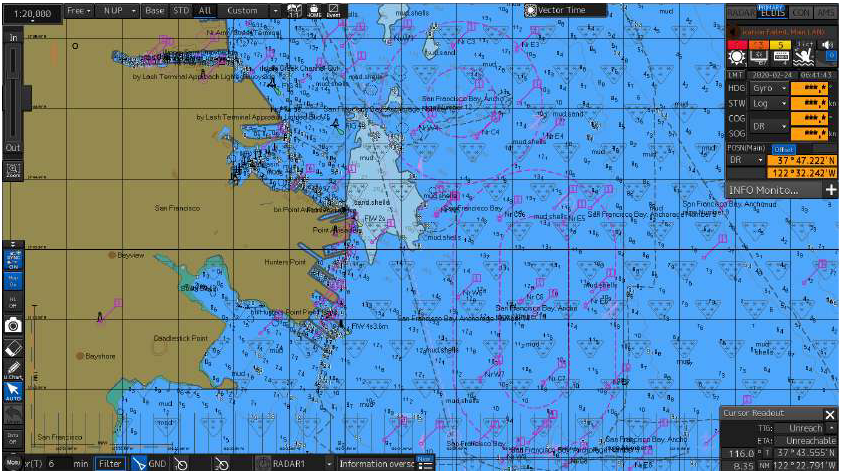 Επιλογη μεθοδου θεσησ του πλοιου (position fixing)
Στα GNSS που βρίσκονται διασυνδεδεμένα με τα ECDIS μπορεί να επιλεγεί οποιοδήποτε αναγνωρισμένο (approved) σύστημα εύρεσης θέσης (GPS, GALILEO, GLONASS, COMPASS NavIC  BeiDou)

Είναι πολύ βασικό να ελέγχουμε την ποιότητα του στίγματος που λαμβάνουμε από το GNSS είτε ελέγχοντας το κατ’ ευθείαν από τον δέκτη GNSS, είτε από το ECDIS αφού μας παρέχει αυτήν την ευκολία στο μενού των sensor data π.χ.

[Sensor Selection/Status] για JRC
[Sensor Data/Status] για Transas
[Sensor/Other Sensor Settings/Filter Status] για Furuno FMD
Επεξήγηση της εσωτερικής διαδικασίας επιβεβαίωσης των sensors όπως παρουσιάζεται στο manual του Furuno.